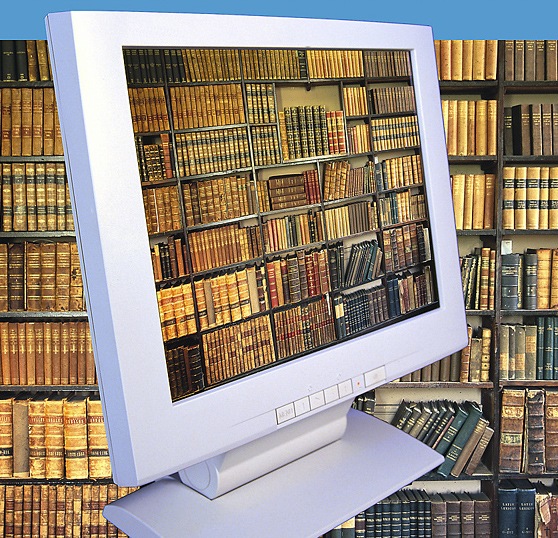 О порядке   подготовки  и   выпускаучебных изданий и их использования
К видам учебных изданий относятся: 


 учебник; 
 учебное пособие;
 учебно-методическое пособие; 
 учебное наглядное пособие; 
 пособие; 
 практикум; 
 рабочая тетрадь; 
 хрестоматия.
Планирование выпуска 
учебных изданий
 включает:

изучение потребностей;
сбор, анализ, формирование ;
составление планов выпуска;
согласование и утверждение
Министерством образования 
  	Республики Беларусь.
Изучение потребностей УО
 в учебных изданиях 
проводят:
- отделы образования, спорта и туризма администраций районов 
    (организуют сбор заказов, анализируют, уточняют и направляют сформированную общую потребность района в учебных изданиях в управление образования облисполкома)
Национальный институт образования:

анализирует, 
определяет ,
составляет планы выпуска
Заказы в % к планируемому контингенту учащихся :

108% – на учебники, учебные пособия;
110% – на учебники, учебные пособия 
            специального образования; 
101% – на рабочие тетради для :
              1 классов - на 1 год с учетом остатка;
             1, 2 классов учреждений специального 
                 образования – на 5 лет.
100% -  на учебные пособия, рабочие тетради
              дошкольного образования – 1 год
Заказ по учебным предметам:


 ”Музыка“, ”Изобразительное искусство“, ”Трудовое обучение“, ”Допризывная и медицинская подготовка“, ”Математика“, ”Физика“, ”Химия”


1 экз. на 2 обучающихся - в сельских учреждениях образования;

25 экз. на учреждение образования города.
Заказ на хрестоматии: 


1 издание на: 

3 учащихся – при изучении произведений на уроках;

5-6 учащихся – для внеклассного чтения;

10 учащихся – при изучении на факультативных занятиях.
Заказ 
(адресованный педагогическим работникам) :
учебники 
 	1 экз. на педагогического работника;
рабочие тетради
	0 экз. на педагогического работника;
пособия; 
учебно-методические пособия;   
учебные наглядные пособия; 
иные виды учебных изданий
	1 экз. на каждое УО
Срок использования учебников 
и учебных пособий
(используемых в учебную неделю) : 

4 года – четыре и более раз в учебную неделю
5 лет – два-три раза 
6 лет – один раз
3 года – букварь
7 лет – учебники и учебные пособия на кабинет (класс-комплект)
5 лет  - учебники системы Брайля
1 год – рабочие тетради в первых классах
Бланк заказа
Бланк заказа учебных изданий
______________________________________________________
к _____________ учебному году
*К иным учреждениям относятся Академия последипломного образования, областные (городской) институты развития образования, педагогические университеты, педагогические колледжи, научно-педагогическая библиотека, детские реабилитационно-оздоровительные центры, санаторные школы-интернаты, детские санатории с круглогодичным пребыванием, НДООЛ «Зубренок», учреждения закрытого типа и другие.
Учебные издания, у которых закончился срок использования, списываются и могут передаваться в учебные кабинеты для организации образовательного процесса:

при проведении поддерживающих и стимулирующих занятий, 
для ремонта других учебных изданий, 
на факультативных занятий, 
при подготовке к экзаменам. 
Дополнительные финансовые документы на использование этих  учебных изданий не составляются.
Учащийся, потерявший учебник, 
должен заменить его соответствующим
 или 
равнозначным видом учебного издания.
(- ИМП Министерства образования «Настаўнiцкая газета»  от 2.08.2013,   
 - «IНСТРУКЦЫЯ ПА ЎЛIКУ I ЗАХАВАНАСЦI БIБЛIЯТЭЧНЫХ ФОНДАЎ У РЭСПУБЛIЦЫ БЕЛАРУСЬ»
(в ред. постановления Минкультуры от 02.10.2001 N 14,
 гл. 11 «МАТЭРЫЯЛЬНАЯ АДКАЗНАСЦЬ ЧЫТАЧОЎ»)
Задачи методиста:
1. При организации работы по комплектованию библиотечных фондов, перераспределению учебных пособий накануне нового учебного года придерживаться следующего алгоритма действий:
1.1. Провести предварительный анализ контингента учащихся (1-11кл.) учреждений образования района и имеющихся в наличии учебных пособий
1.2. Качественно и своевременно провести итоговый анализ контингента учащихся учреждений образования района в соответствии с реальным количеством обучающихся и имеющихся в наличии учебных пособий
1.3.Осуществить предварительное распределение и перераспределение учебных пособий (1-11 кл.) между учреждениями образования района
2. Исключить случаи самовольной (без приказа отдела образования, спорта и туризма, оформления накладной) передачи учебных пособий между УО разных районов, Гомельской области .
3.  При планировании процесса оптимизации учреждения, перехода учреждения с белорусского языка обучения на русский и наоборот, а также при переходе на изучение другого иностранного языка отражать потребность в учебной литературе при подаче перспективного заказа на учебники (за 1-2 года), учитывать наличие в районе и области необходимых для осуществления образовательного процесса учебных пособий.
Cпасибо за внимание!
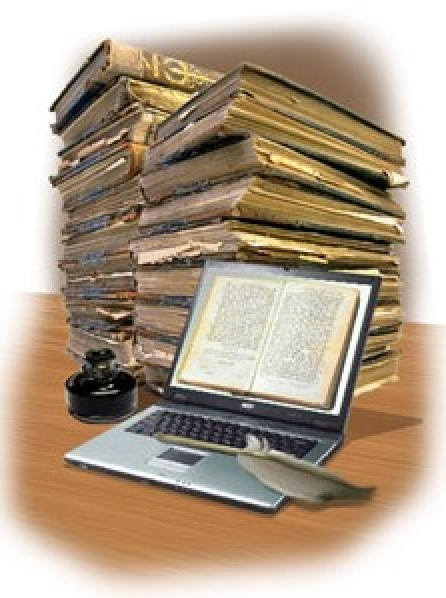